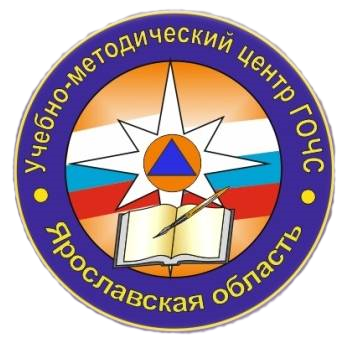 ГОБУ ДПО ЯО «УЧЕБНО-МЕТОДИЧЕСКИЙ ЦЕНТР ПО ГРАЖДАНСКОЙ ОБОРОНЕ И ЧРЕЗВЫЧАЙНЫМ СИТУАЦИЯ»
«Инженерная защита населения»
Ярославль, 2022 г.
ЗАДАЧИ ИНЖЕНЕРНОЙ ЗАЩИТЫ НАСЕЛЕНИЯ
ИНЖЕНЕРНАЯ ЗАЩИТА НАСЕЛЕНИЯ – способ  защиты  населения  в ЧС  мирного и  военного  времени  путем  укрытия  их в  защитных  сооружениях, ускоренного  их создания  с  возникновением  опасностей, а  также  возведения  инженерных  сооружений (дамб, плотин и т.п.) и  проведения  других  ИТМ
ОСНОВНЫЕ ИНЖЕНЕРНО-ТЕХНИЧЕСКИЕ МЕРОПРИЯТИЯ ПО ЗАЩИТЕ НАСЕЛЕНИЯ
Выполнение ряда градостроительных требований, позволяющих при крупномасштабных ЧС и применении в военных конфликтах  современных средств  поражения,  уменьшить количество жертв, обеспечить выход населения из разрушенных частей города в парки и леса загородной зоны, а также  создать условия для ввода в пораженную зону АСС
Повышение надежности систем жизнеобеспечения (водоснабжения, энерго питания, теплофикация  и др.) при авариях, катастрофах, стихийных бедствиях и в военное время, а также  устойчивости жизненно важных объектов  социального и производственного назначения
Укрытие  людей и материальных ценностей в приспособленных для их защиты помещениях,  производственных, общественных и жилых зданий, а также  в специальных защитных сооружениях
ЗАЩИТНЫЕ  СООРУЖЕНИЯ – фортификационные (инженерные) сооружения, предназначенные для укрытия людей, техники и имущества от опасностей, возникающих в результате последствий аварий или катастроф на потенциально опасных объектах, либо стихийных бедствий в районах размещения этих объектов, а также от воздействия современных средств поражения.
ПОРЯДОК СОЗДАНИЯ ФОНДА ЗС
Осуществляется заблаговременно, в мирное время, путем
Освоения подземного пространства городов для размещения объектов социально-бытового, производствен-ного и хозяйственного назначения с учетом возможности приспособле-ния их для укрытия населения.
Постановки на учет и, в случае необходимости, дооборудования имеющихся подвальных  и других заглубленных сооружений и помещений наземных зданий и сооружений, метрополитенов, приспособлен-ных горных выработок и естественных полостей для защиты населения и МТС.
Строительства, при необходимом обосновании, заглубленных сооружений производствен-ного, хозяйственно - бытового и другого назначения на потенциально опасных объектах, приспособленных для защиты людей в ЧС.
Возведения в угрожаемый период недостающих ЗС с упрощенным внутренним оборудова-нием и укрытий простейшего типа
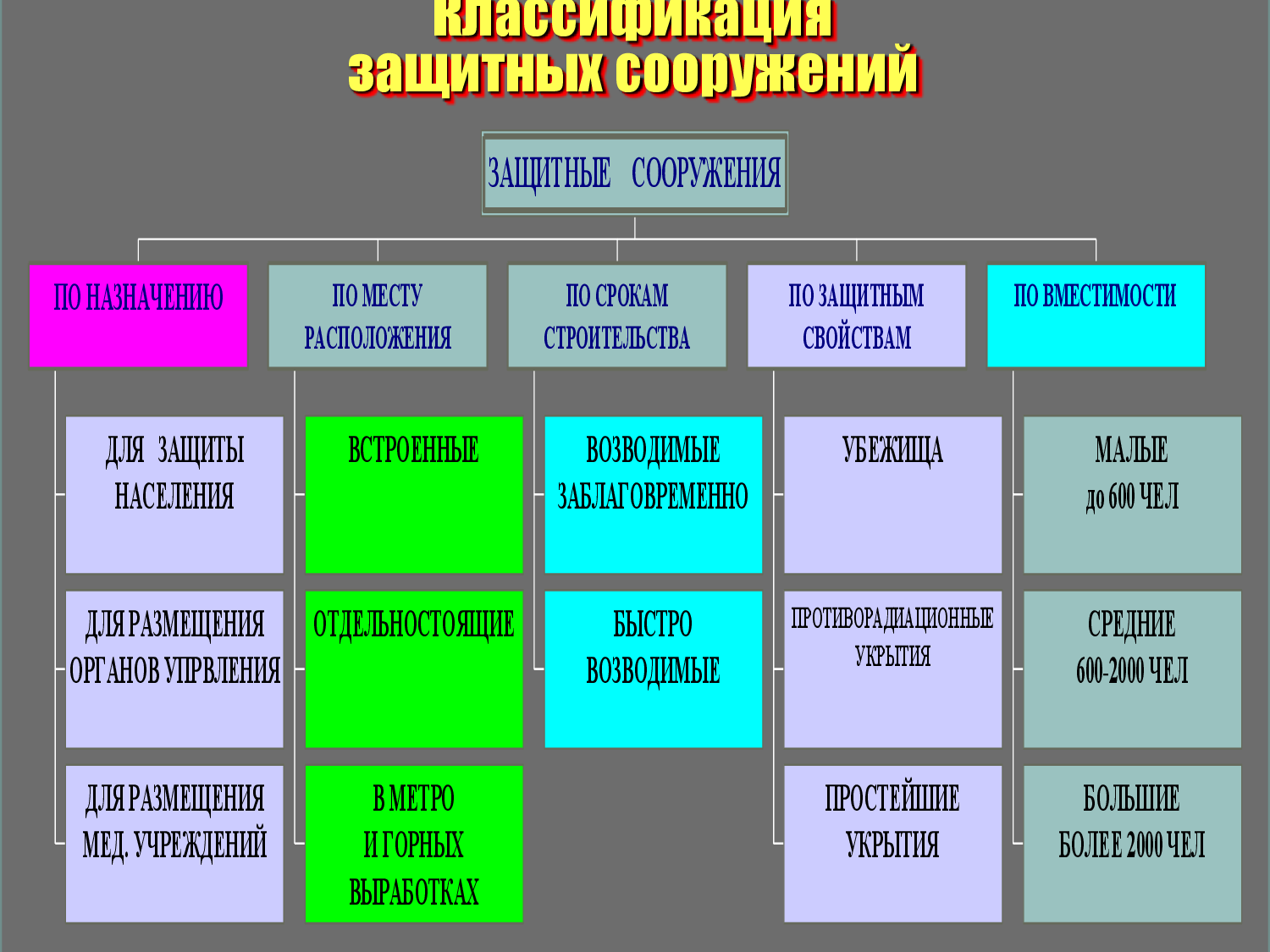 ВИДЫ ЗАЩИТНЫХ СООРУЖЕНИЙ
Для наибольшей работающей смены организаций, эксплуатирующих ядерные установки (атомные станции), включая работников организаций в пределах периметра защищенной зоны
Наибольшая работающая смена организаций, имеющих категорию по ГО
Нетранспортабельные больные и обслуживающий их медицинский персонал, находящийся в учреждении здравоохранения
В зоне возможного радиоактивного загрязнения
Вне  зоны возможного радиоактивного загрязнения
Особой важности
1-й и 2-й категории по ГО
На территории ,  не отнесенной к группе по ГО
На территории , отнесенной к группе по ГО
На территории ,  не отнесенной к группе по ГО
УБЕЖИЩЕ
В зоне возможного радиоактивного загрязнения
Вне  зоны возможного радиоактивного загрязнения
УКРЫТИЕ
ПРУ
СП 165.1325800.2014 Инженерно-технические мероприятия по гражданской обороне.Защитные сооружения
СП 165.1325800.2014 Инженерно-технические мероприятия по гражданской обороне.Защитные сооружения
СП 165.1325800.2014 Инженерно-технические мероприятия по гражданской обороне.Защитные сооружения
Изменения,вносимые в Правила эксплуатации защитных сооружений гражданской обороны, утвержденные приказом МЧС России от 15.12.2002 № 583

Организации, эксплуатирующие убежища или ПРУ при отсутствии потребности в укрытии населения, для которого в соответствии с постановлением Правительства Российской Федерации от 29 ноября 1999 г. № 1309 «О порядке создания убежищ и иных объектов гражданской обороны») создаются ПРУ или укрытия, осуществляют по согласованию с МЧС России эксплуатацию данных убежищ в качестве ПРУ или укрытий, либо ПРУ в качестве укрытий.

К убежищам, эксплуатируемым в качестве ПРУ или укрытий, и ПРУ, эксплуатируемым в качестве укрытий, предъявляются требования, установленные настоящими Правилами для ПРУ или укрытий соответственно. При этом в журнале учета ЗС ГО в примечании делается запись об эксплуатации убежища в качестве ПРУ или укрытия, либо ПРУ в качестве укрытия, заверенная подписью (с расшифровкой) и печатью организации (при наличии), эксплуатирующей ЗС ГО, и территориального органа МЧС России».
ПОНЯТИЕ УБЕЖИЩ И ТРЕБОВАНИЯ , ПРЕДЪЯВЛЯЕМЫЕ К НИМ
Убежища предназначены для обеспечения  защиты укрываемых от:

  расчетного воздействия поражающих   
   факторов ядерного оружия;
  обычных средств поражения(без учета 
   прямого попадания);
  бактериальных(биологических) средств;
  ОВ, АХОВ;
  от катастрофического затопления;
  радиоактивных продуктов при 
   разрушении ядерных энергоустановок;
  высоких температур и продуктов горения 
   при пожарах.
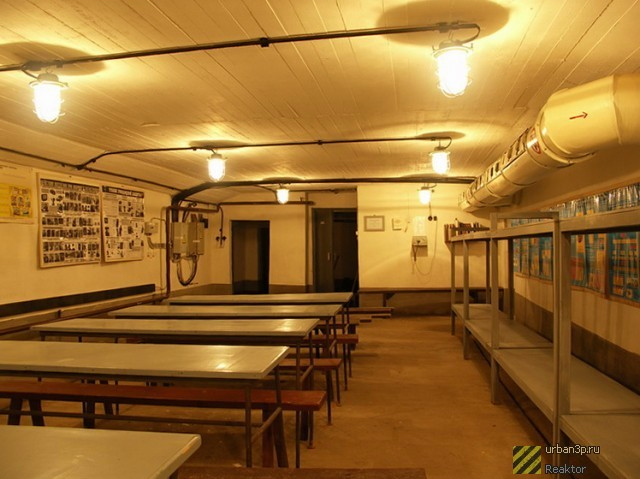 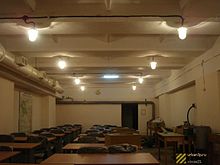 Требования к объемно-планировочным  и конструктивным решениям защитных сооружений. к санитарно-техническим и другим устройствам и оборудованию определены 
СН и П – 2-11-77 .
РАЗМЕЩЕНИЕ ПОМЕЩЕНИЙ УБЕЖИЩА
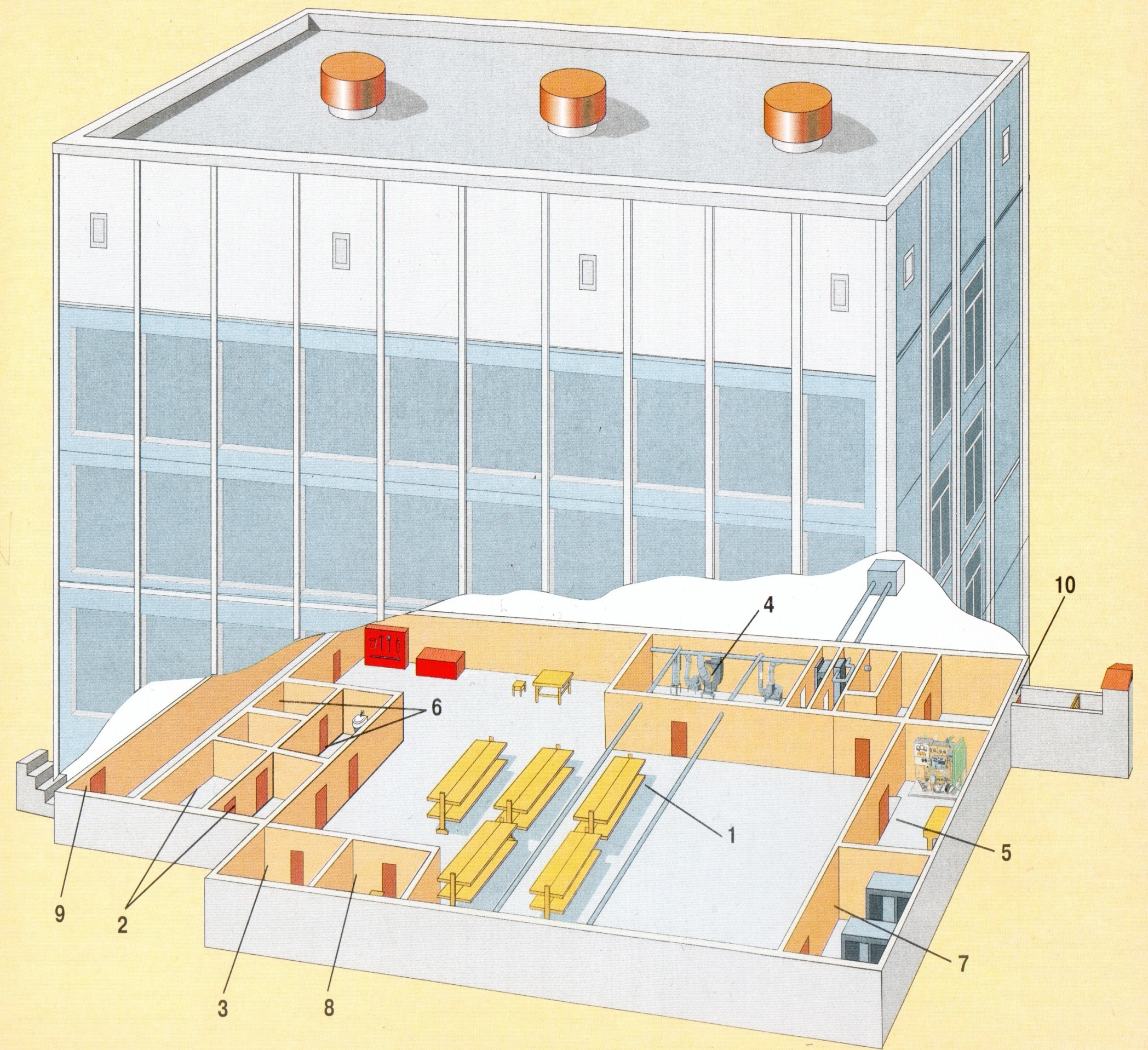 Вспомогательные помещения
4.Фильтровентиляционное помещение
5.Дизельная электростанция
6.Санитарный узел
7.Помещение для электрощитовой
8.Помещение для продовольствия
9.Вход с тамбуром
10.Аварийный выход с тамбуром
Основные помещения
1.Помещение для       
   укрываемых
2.Пункт управления
3. Медицинский пункт
РАЗМЕЩЕНИЕ ПОМЕЩЕНИЙ УБЕЖИЩА
ТРЕБОВАНИЯ , ПРЕДЪЯВЛЯЕМЫЕ К УБЕЖИЩАМ
ТРЕБОВАНИЯ , ПРЕДЪЯВЛЯЕМЫЕ К УБЕЖИЩАМ
РАЗМЕЩЕНИЕ  ОБОРУДОВАНИЯ В УБЕЖИЩЕ
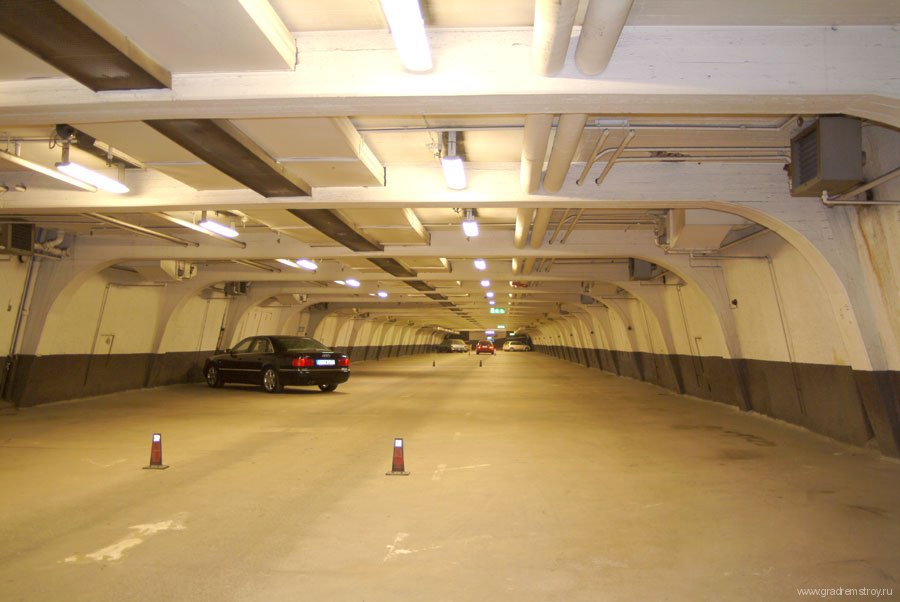 ТРЕБОВАНИЯ , ПРЕДЪЯВЛЯЕМЫЕ К ВХОДАМ В УБЕЖИЩА
Количество входов в убежище:
Более 600 чел. – 
2 входа 
( при этом   
предусматривается 
устройство 
двухкамерного 
тамбура – шлюза)
До 300 чел. – 
1 вход
 (при этом вторым входом 
должен быть аварийный
     ( эвакуационный) 
выход в виде тоннеля 
с внутренним размером
 1,2х2 м с дверным 
Проемом  0,8х1.8 м
От 300 до 600 чел. – 
 2 входа
( при этом 
предусматривается
 устройство
 при одном из 
входов  однокамерного
тамбура – шлюза)
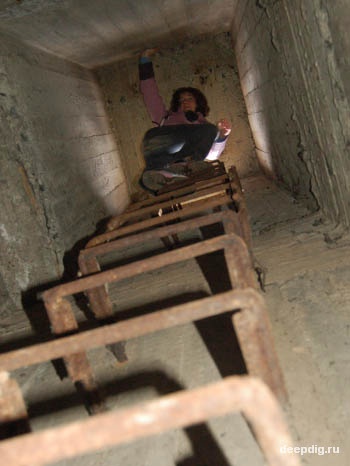 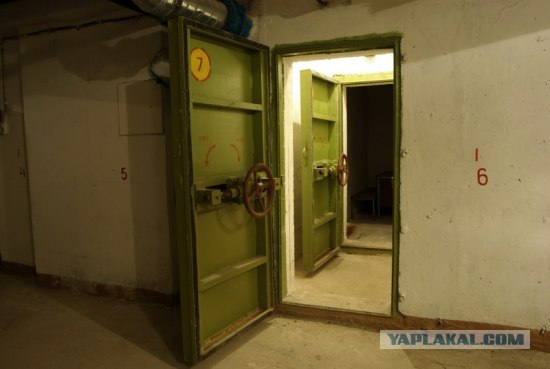 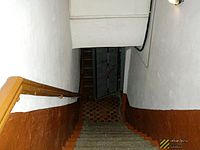 ТРЕБОВАНИЯ , ПРЕДЪЯВЛЯЕМЫЕ К ВХОДАМ В УБЕЖИЩА
ЗАЩИТНО-ГЕРМЕТИ-ЧЕСКАЯ 
ДВЕРЬ
ГЕРМЕТИ-ЧЕСКАЯ ДВЕРЬ
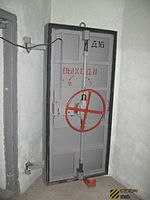 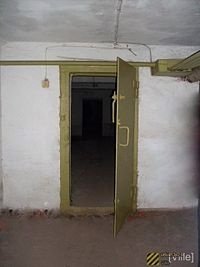 ЗАЩИТНО-ГЕРМЕТИ-ЧЕСКИЕ И ГЕРМЕТИ-ЧЕСКИЕ ВОРОТА
ГЕРМЕТИ-
ЧЕСКИЙ 
СТАВЕНЬ АВАРИЙНОГО ВЫХОДА
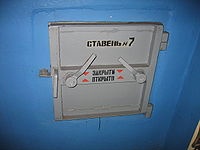 РЕЖИМЫ ВЕНТИЛЯЦИИ В УБЕЖИЩАХ
Вентилирование помещений убежищ осуществляется по следующим  режимам
Фильтровентиляции
 (режим 2) – 
основной режим
 при возникновении или угрозе
 возникновения ЧС.
         Воздух проходит двух или 
трехступенчатую очистку в
 пылефильтрах, предфильтрах и
 фильтрах-поглотителях. 
         Норма подачи  для убежищ – 
не менее 2 куб.м на одного 
укрываемого  в час;
Полной изоляции 
 (режим 3) – 
предусматривается в убежищах, 
на предприятиях и в других местах,  
где возможна загазованность 
наружного приземистого воздуха
 продуктами горения или АХОВ и 
другими вредными веществами, 
защита от которых не обеспечивается
обычными фильтрами –
поглотителями. В них обеспечивается 
регенерация  внутреннего воздуха
и создание подпора.
Чистой вентиляции 
- (режим 1) – 
наружный воздух 
очищается от 
аэрозолей 
(обычной пыли)
  в пылефильтрах и
 (или) предфильтрах. 
         Норма подачи
 для убежищ 
 8-13 куб. м /чел.час.
СОСТАВ  ФИЛЬТРОВЕНТИЛЯЦИОННОГО АГРЕГАТА (ФВА-49)
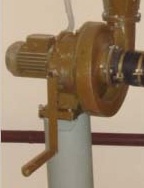 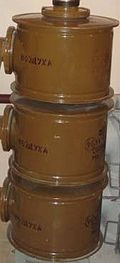 СДВОЕННЫЙ ГЕРМЕТИЧНЫЙ КЛАПАН
ЭЛЕКТРОРУЧНОЙ ВЕНТИЛЯТОР (ЭРВ-49)
ФИЛЬТРЫ ПОГЛОТИТЕЛИ (ФПУ-200)
ГЕРМЕТИ-ЗИРУЮЩИЕ ДЕТАЛИ
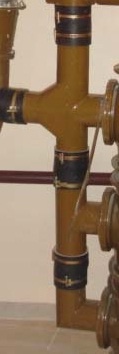 СОЕДИНИ-ТЕЛЬНЫЕ ЧАСТИ
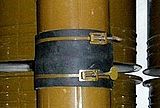 РЕЖИМЫ ВЕНТИЛЯЦИИ В УБЕЖИЩАХ
ТРЕБОВАНИЯ , ПРЕДЪЯВЛЯЕМЫЕ К УБЕЖИЩАМ
Электроснабжение убежища осуществляется либо от сети города (предприятия) либо  с помощью защищенной дизельной электростанции (ДЭС). В убежищах без ДЭС  предусматриваются местные источники освещения (аккумуляторы, электрические фонарики и др.)
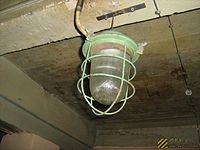 Водоснабжение и канализация убежищ осуществляется на базе городских и объектовых водопроводных и канализационных сетей. На случай их отключения или повреждения создаются аварийные запасы воды ( из расчета 3 л / чел. питьевой воды  в сутки).
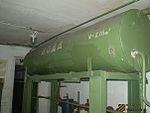 Отопление убежищ обеспечивается от сети предприятия (здания) по самостоятельным ответвлениям.
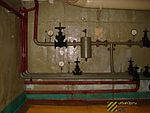 Трубопроводы инженерных сетей внутри убежищ окрашиваются в определенные цвета:
 = белый – воздухопровод режима чистой вентиляции;
 = желтый – режим фильтровентиляции, емкости для ГСМ;
 = красный – режим полной изоляции и системы пожаротушения;
 = черный - трубы электропроводки и канализационные трубы;
 = зеленый – трубы водопроводные, баки для запаса воды;
 = коричневый – трубы системы отопления;
 = серый- ЗГД, ГД, ставни, ворота, КИДы.
     При этом стрелками указывают направление движения (воздуха, воды).
ЗАЩИЩЕННАЯ ДИЗЕЛЬНАЯ ЭЛЕКТРОСТАНЦИЯ
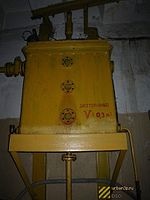 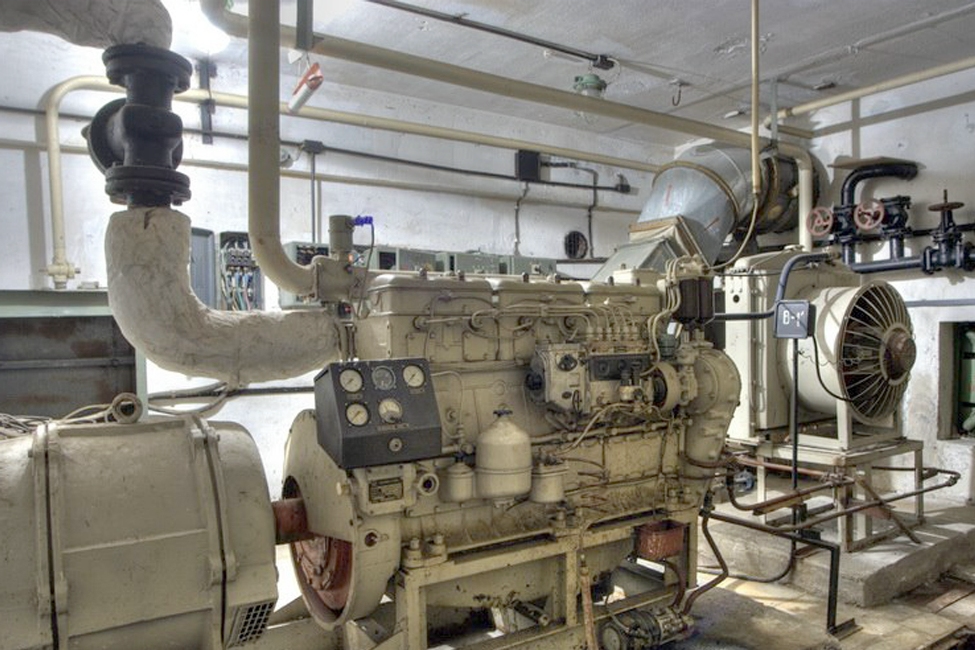 ЕМКОСТИ ДЛЯ ХРАНЕНИЯ ТОПЛИВА
ПОНЯТИЕ ПРУ И ТРЕБОВАНИЯ , ПРЕДЪЯВЛЯЕМЫЕ К НИМ
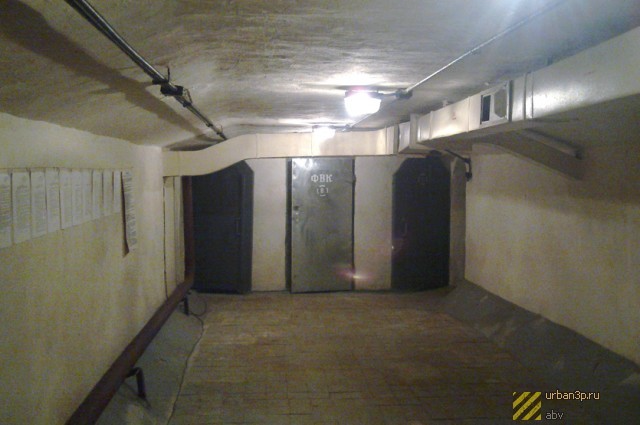 Противорадиационные укрытия (ПРУ)  предназначены для  защиты в зоне возможного радиоактивного загрязнения, за пределами зон возможных разрушений и возможных сильных разрушений защиту всех категорий населения
По фонду помещений,  приспосабливаемых под ПРУ, последние делятся  на: 

      -  подвалы и подполья в зданиях и помещениях; 
      -  в цокольных и первых этажах, этажах зданий (жилых, производственных,  
         вспомогательных, бытовых и административных);
      - отдельно стоящие сооружения (заглубленные гаражи, погреба, 
         овощехранилища, склады); 
      - горные выработки и естественные полости; 
      - отдельно стоящие быстровозводимые укрытия ( из элементов 
        промышленного изготовления, из лесоматериалов, из местного материала).
ПОМЕЩЕНИЯ, ПРИСПОСАБЛИВАЕМЫЕ ПОД ПРУ
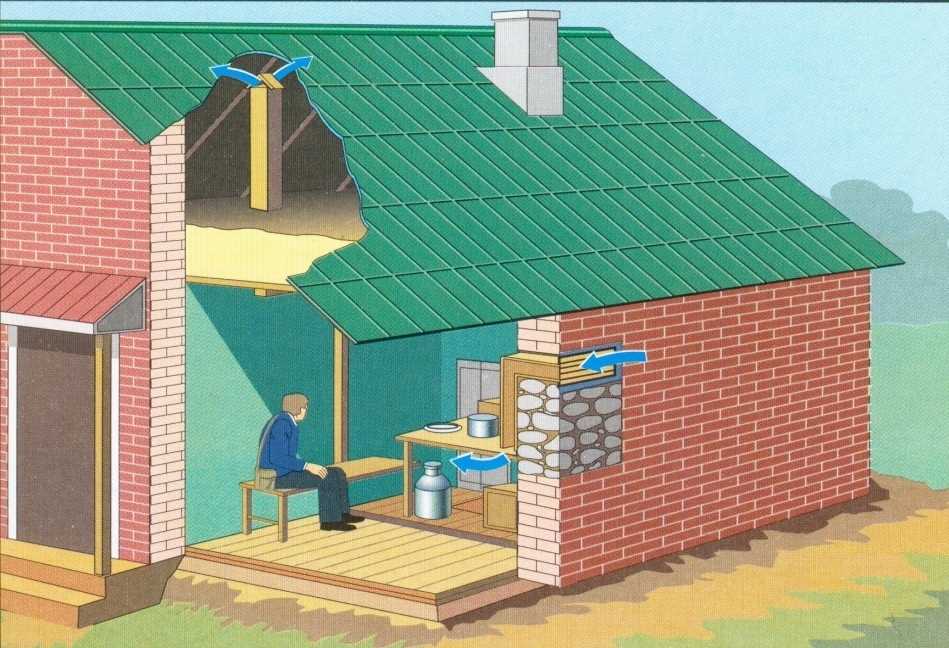 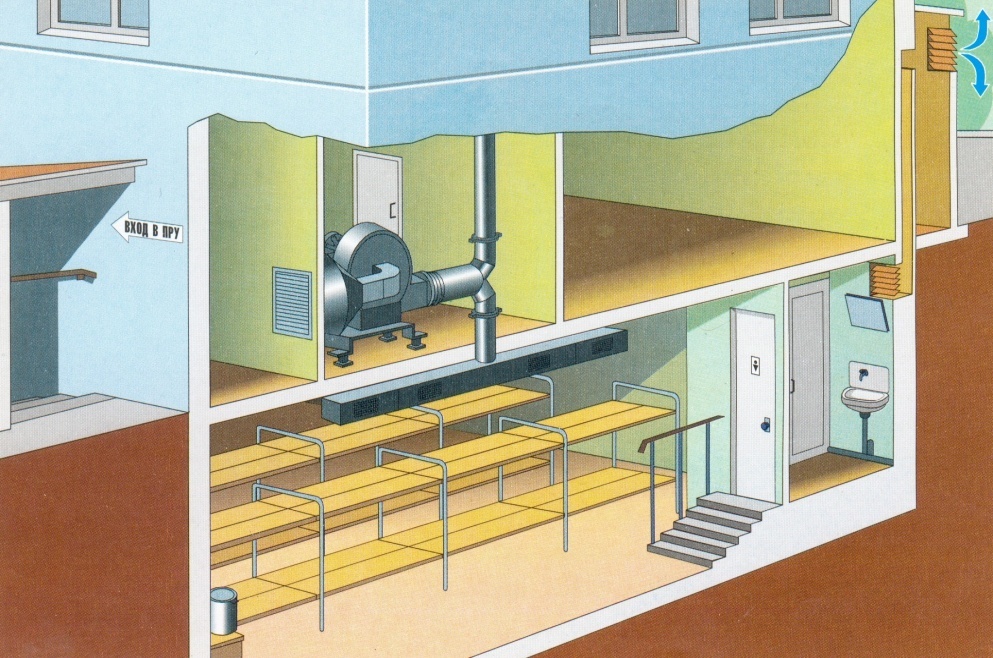 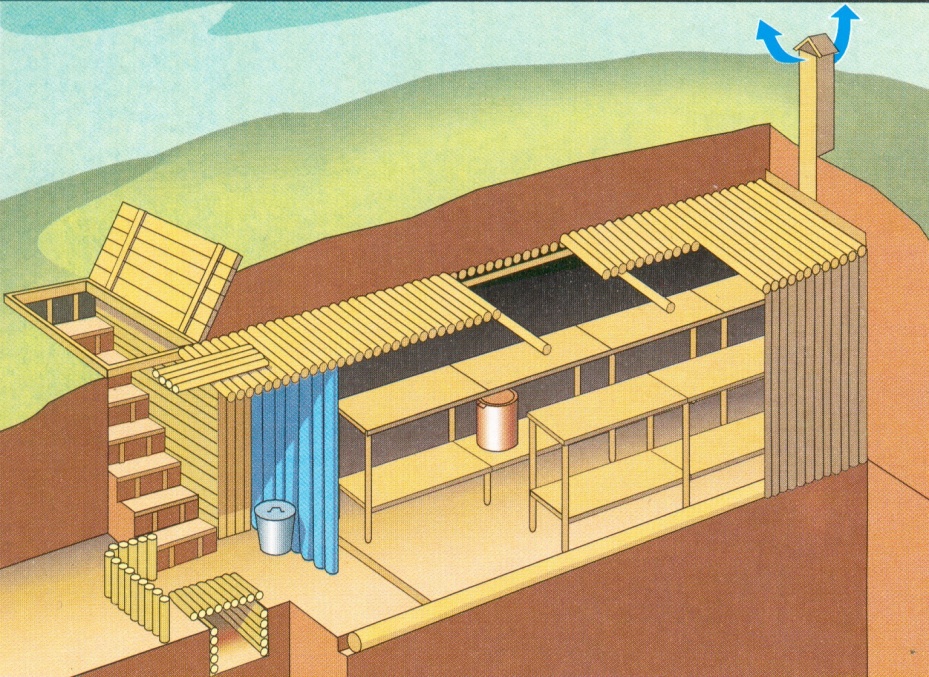 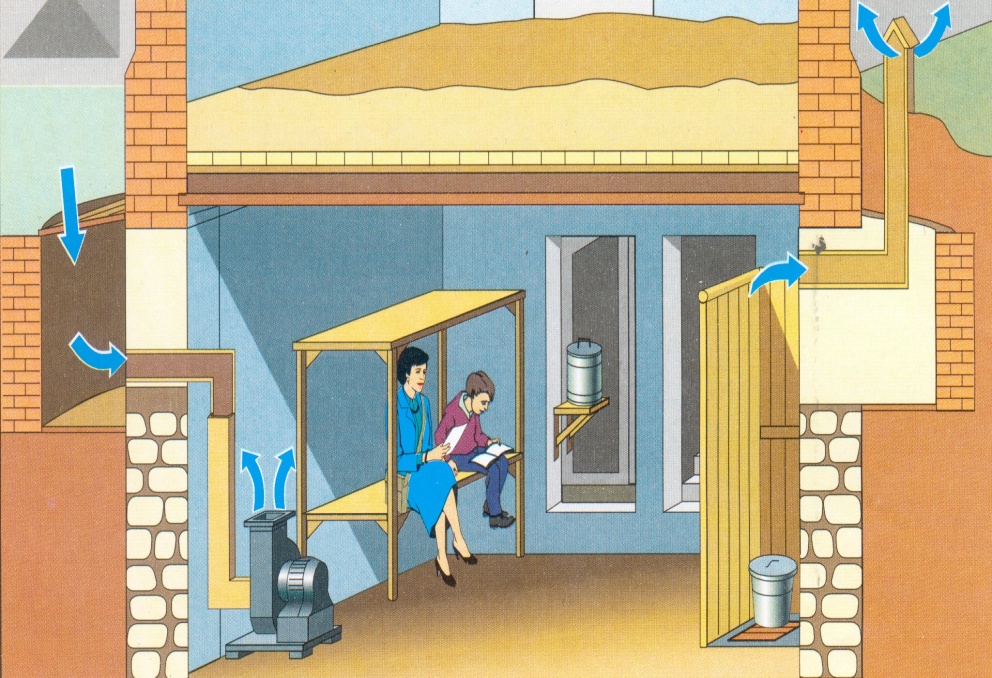 ТРЕБОВАНИЯ , ПРЕДЪЯВЛЯЕМЫЕ К ПРУ
В ПРУ предусматриваются основные и вспомогательные помещения.
       К основным относятся:
1. Помещения для укрываемых;
2. Помещения для детей до 11 лет, а также беременных и кормящих матерей.
      К вспомогательным относятся:
1. Помещения для санитарных узлов;
2. Вентиляционное помещение;
3. Помещение для хранения грязной одежды.
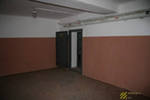 По обеспечению вентиляцией ПРУ делятся на:

     а)  сооружения с естественной вентиляцией, которая  осуществляется через воздухозаборные и вытяжные шахты;
     б)  имеющих вентиляцию  с механическим побуждением.

     При приспособлении под укрытия  подпольев, погребов и других подобных заглубленных помещений, высота не может быть меньшей до 1,7 м. 
     В крупных  ПРУ устраивается два входа (выхода), в малых – до 50 человек – допускается один. Во входах устанавливаются обычные двери, но обязательно уплотняемые в местах примыкания полотна  к дверным коробкам.
     Норма площади пола основных помещений ПРУ на одного человека принимается, как в убежище, равной 0,5 кв. м при двухъярусном расположении нар и 0.4 кв.м.- при трехъярусном расположении нар.
     Помещение для хранения загрязненной уличной одежды оборудуется при одном из входов и отделяется от основного помещения несгораемыми перегородками. Площадь их определяют из расчета не более 0,07 м2 на одного укрываемого.
ТРЕБОВАНИЯ , ПРЕДЪЯВЛЯЕМЫЕ К ПРУ
Освещение- от электрической сети, а аварийное от аккумуляторных батарей, различного типа фонариков и ручных генераторов. 
   Отопление укрытия устраивают общим с отопительной системой здания, в котором они оборудованы.
    Водоснабжение – от водопроводной сети. Если водопровод отсутствует, устанавливают бачки для питьевой воды из расчета 2 л. в сутки на одного человека.
    В укрытиях, расположенных в зданиях  с канализацией, устанавливают нормальные туалеты с отводом сточных вод в наружную канализационную сеть. В малых укрытиях до 20 человек, где такой возможности нет, для приема нечистот используют плотно закрываемую выносную тару.
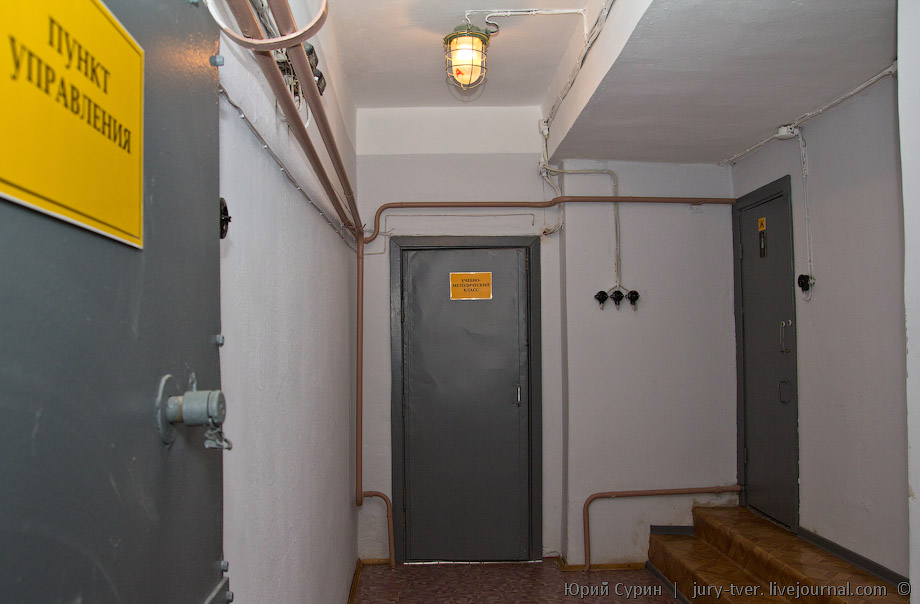 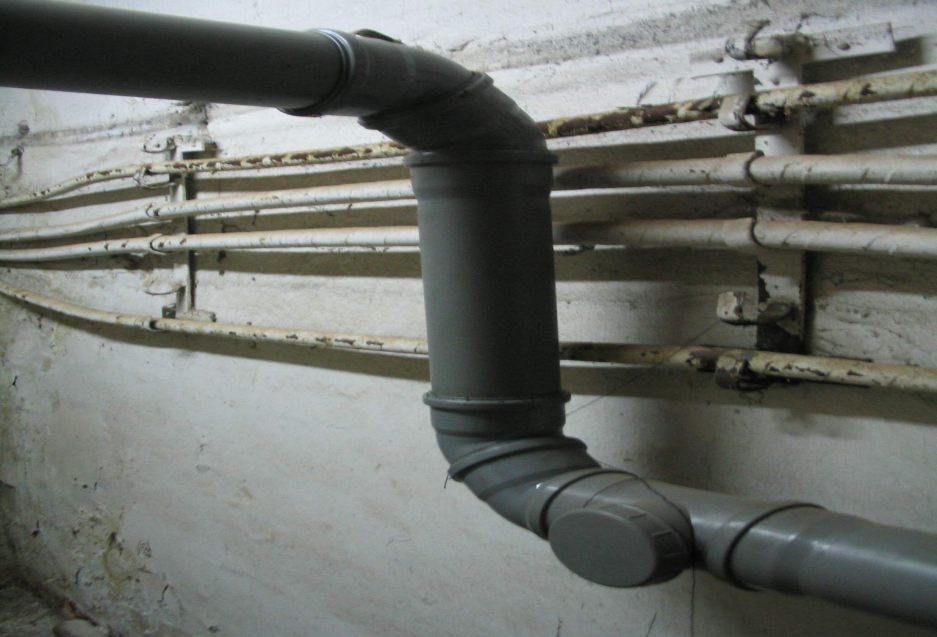 ПРУ, как и убежища, означаются знаками, а маршруты движения к ним- указателями.
ПОНЯТИЕ ПРОСТЕЙШИХ УКРЫТИЙ И ТРЕБОВАНИЯ, ПРЕДЪЯВЛЯЕМЫЕ К НИМ
Простейшие укрытия  - для защиты от фугасного и осколочного действия обычных средств поражения, поражения обломками строительных конструкций, обрушения конструкций вышерасположенных этажей зданий различной этажности
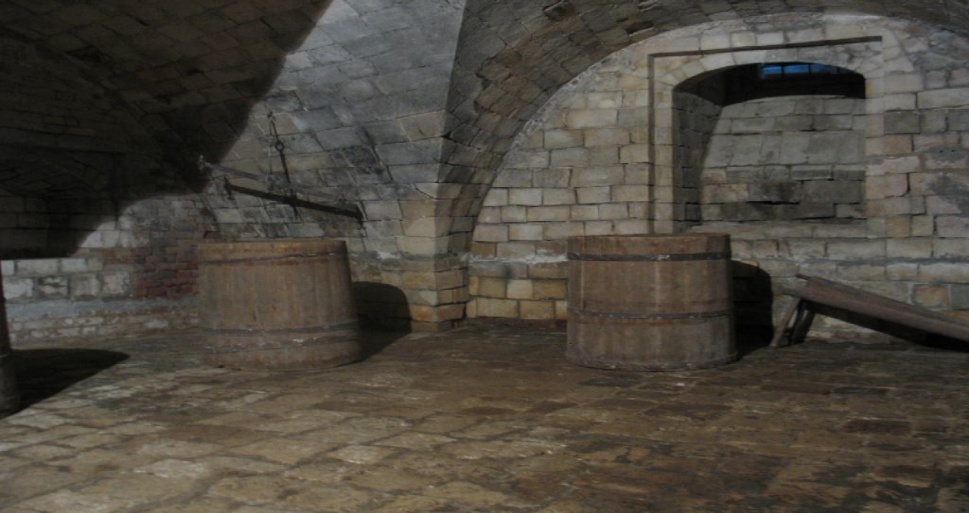 К простейшим укрытиям относятся:

= щели (открытые и перекрытия);
= траншеи;
= подвалы и подполья ( из лесоматериалов и других местных  материалов);
= землянки, навесы.
              Щель представляет собой  ров глубиной  - 2 м, шириной  по верху- 1-1,2 м, по низу –0,8 м.
Обычно щель строится на 10-40 человек.
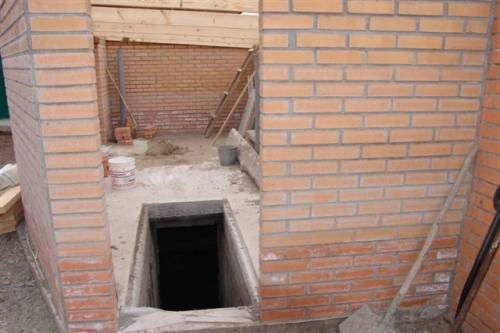 Следует предусматривать в укрытиях защиту работников наибольшей работающей смены организаций, 
расположенных в зоне возможных разрушений и 
продолжающих свою деятельность в период мобилизации и военное время, 
но не отнесенных к категориям по гражданской обороне;

 работников работающей смены дежурного и линейного персонала организаций, обеспечивающих жизнедеятельность городов, отнесенных к особой группе по гражданской обороне; 

населения городов, отнесенных к группам по гражданской обороне, в том числе нетранспортабельных больных, находящихся в учреждениях здравоохранения, и обслуживающего их медицинского персонала.
ВИДЫ ПРОСТЕЙШИХ УКРЫТИЙ
ПОРЯДОК УСТРОЙСТВА ПРОСТЕЙШИХ УКРЫТИЙ
Перекрытая щель
Открытая щель
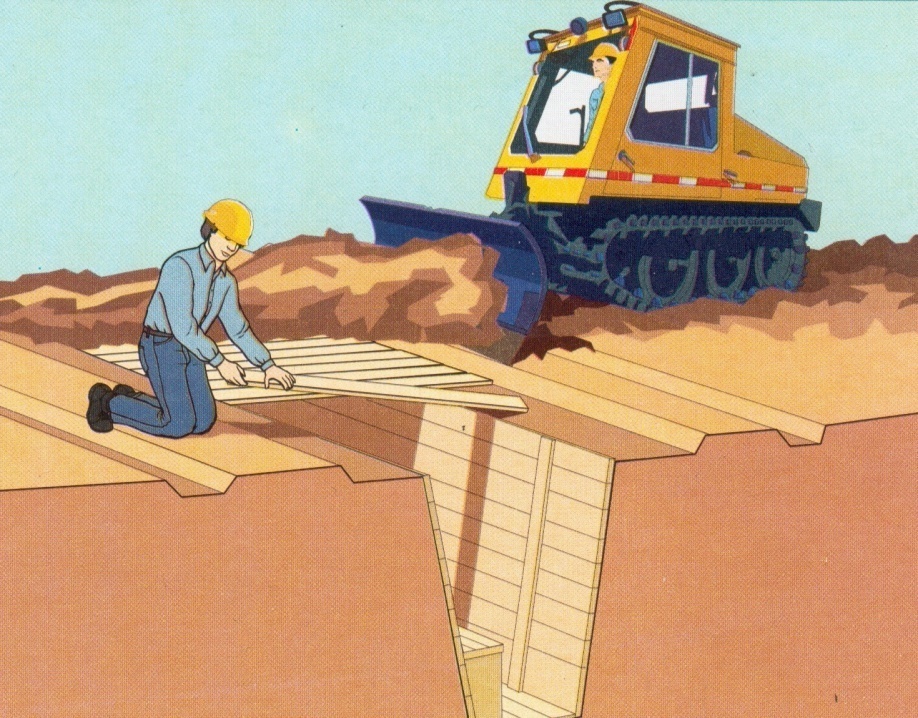 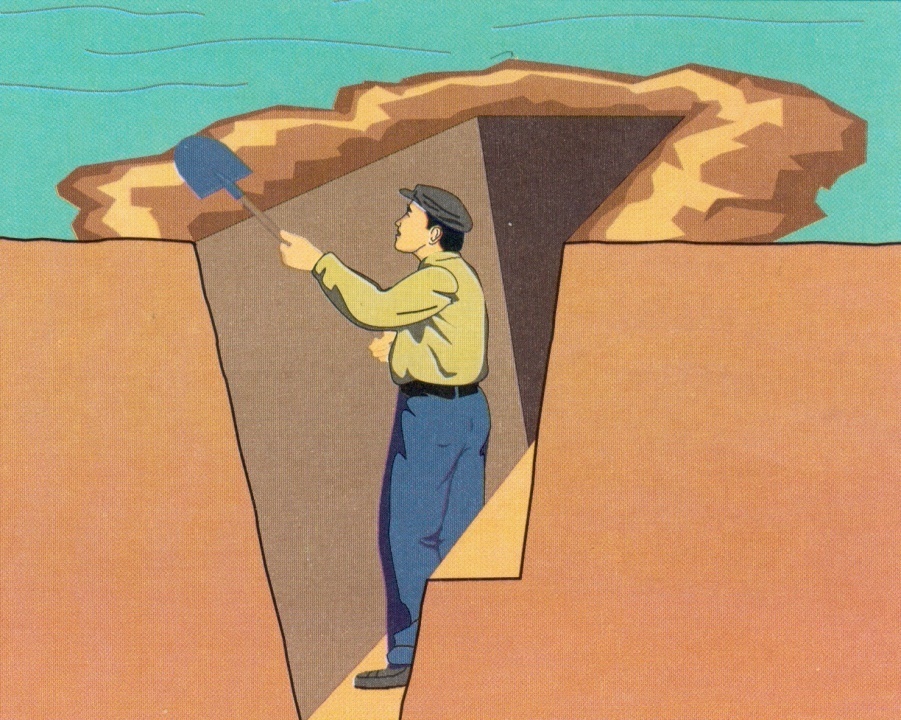 Размеры щели
Глубина 1,8-2,0 м, ширина поверху 1,0-1,2 м, понизу 0,8 м
Каждому укрываемому отводится 0,5 м
Щель строится на 10- 40 человек
БЫСТРОВОЗВОДИМЫЕ ЗС ГО
Быстровозводимые убежища предназначены для коллективной защиты людей от поражающих факторов современного оружия в условиях военного времени и от поражающих факторов  источников чрезвычайных ситуаций при техногенных и природных катастрофах в мирное время без использования средств индивидуальной защиты
Недостающее количество ЗС  ГО для защиты наибольшей работающей смены ОЭ и населения страны, планируется построить в угрожаемый период, в ограниченные сроки, то есть будет осуществляться строительство быстровозводимых убежищ, быстровозводимых ПРУ по специальным проектам, с использованием имеющихся в наличии железобетонных конструкций, выпуска специальных конструкций, а также других подручных материалов: лес, фашины и т.д. Кроме того, могут приспосабливаться помещения под быстровозводимые ПРУ.

     Характерными требованиями к конструктивно-планировочным решениям быстровозводимых защитных сооружений является:

     1.  Максимальное использование выпускаемых в мирное время строительных конструкций и деталей, а также местных строительных материалов;
     2. Простота конструктивно-планировочных решений;
    применение простейшего внутреннего оборудования, изготовляемого на местах из подручных средств.
БЫСТРОВОЗВОДИМЫЕ ЗС ГО
БВУ заводского изготовления
«БУНКЕР –АМ»
Состоит из основного помещения, двух торцевых блоков с дверными проёмами, блока входа с предтамбуром и вертикального лаза
БЫСТРОВОЗВОДИМЫЕ ЗС ГО
БВУ заводского изготовления
КВС-АМ
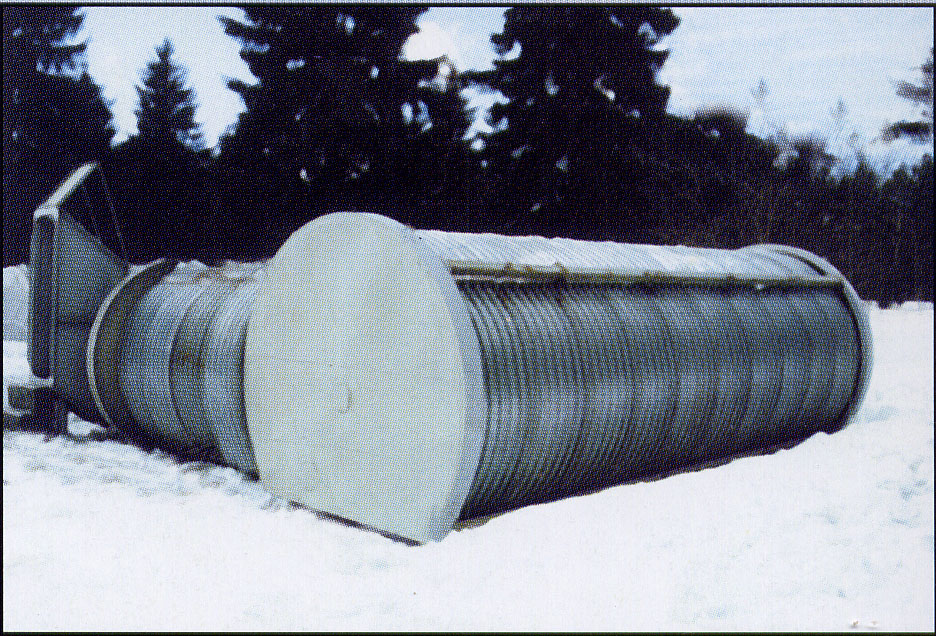 Состоит из остова и входа. Вход состоит из 2 тамбуров и предтамбура
БЫСТРОВОЗВОДИМЫЕ ЗС ГО
БВУ заводского изготовления
ФСКМ
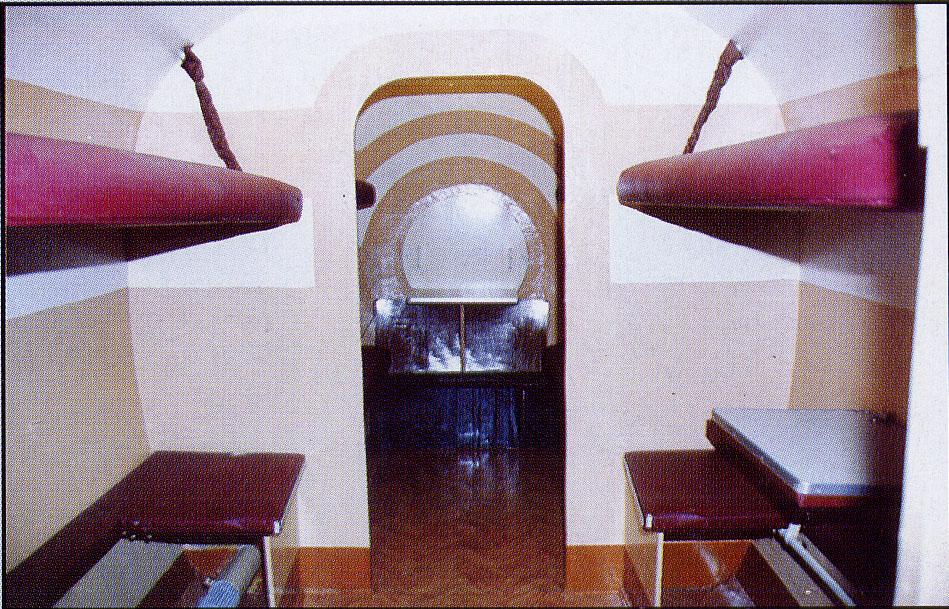 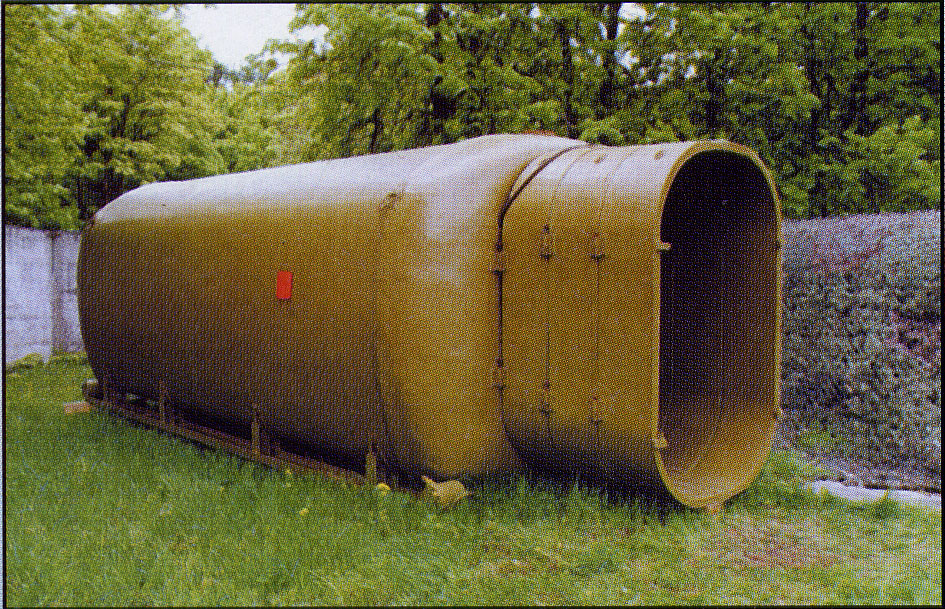 Состав: основное помещение из 2-х отсеков, вход с двумя тамбурами, санитарно-техничекий отсек, сборно-разборный предтамбур, комплект средств внутреннего и бытового оборудования
БЫСТРОВОЗВОДИМЫЕ ЗС ГО
БВУ заводского изготовления
«ЛИФТЁР»
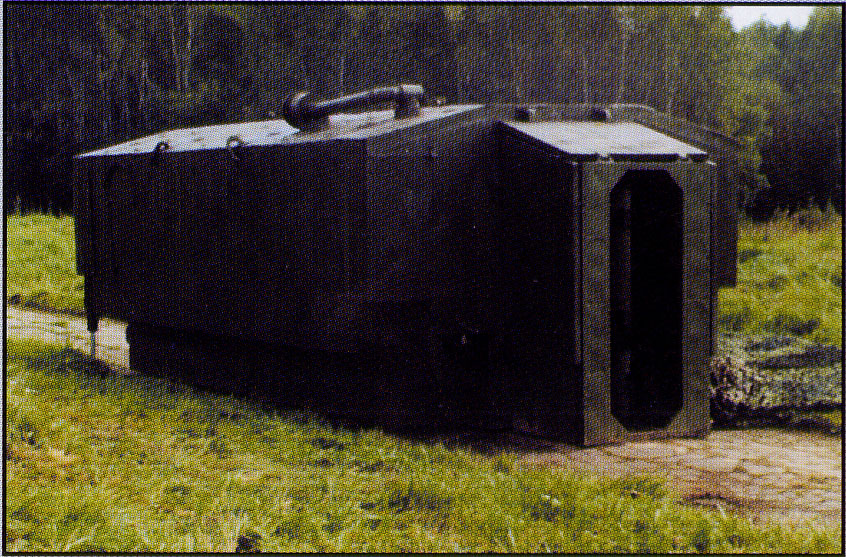 Модуль полной заводской готовности, состоит из остова, основного помещения и входа
БЫСТРОВОЗВОДИМЫЕ ЗС ГО
БВУ заводского изготовления
МФСБТ
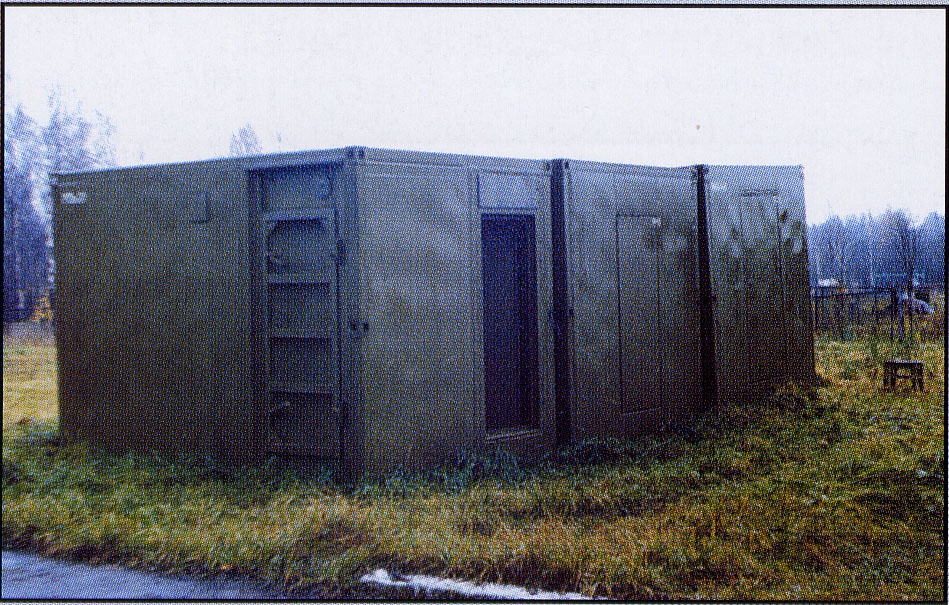 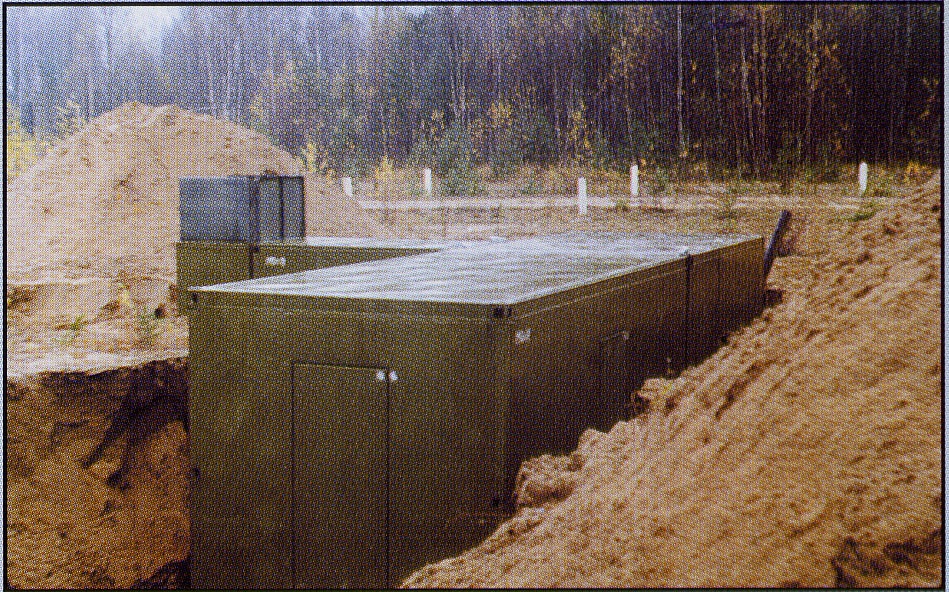 Модули-блоки конструктивно выполнены в виде параллепипедов из стального проката по рамно-панельной схеме. Возможна стыковка 2-х и более сооружений
БЫСТРОВОЗВОДИМЫЕ ЗС ГО
БВУ заводского изготовления
«ПАНЦИРЬ - 2ПУ»
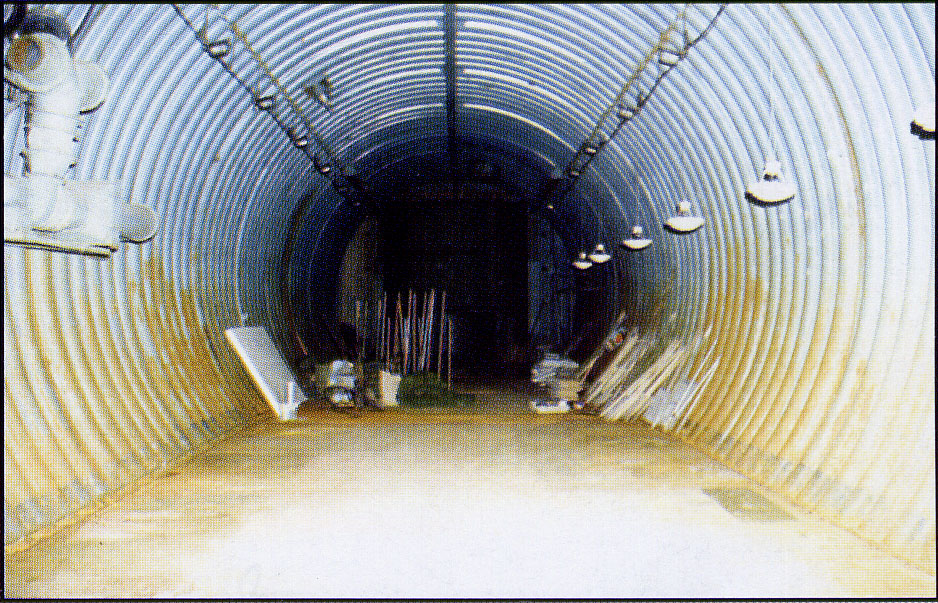 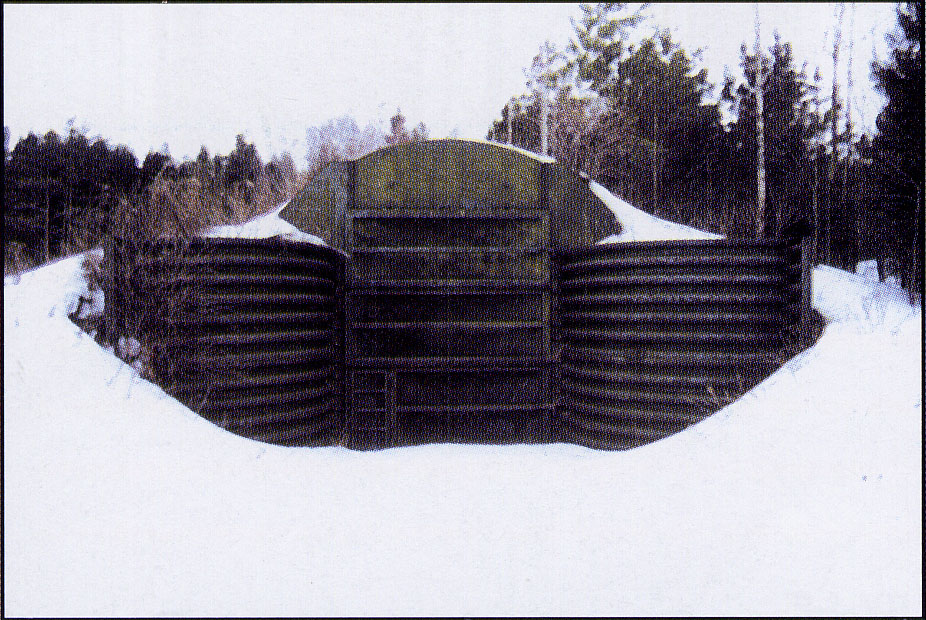 Предназначен для защиты пунктов управления. Состоит из остова, защитных ворот и дверей, системы фильтровентиляции, отопления и освещения
БЫСТРОВОЗВОДИМЫЕ ЗС ГО
БВУ заводского изготовления
БЫСТРОВОЗВОДИМЫЕ ЗС ГО
БВУ из сборных элементов
Система жизнеобеспечения Temet  LSS – 80
Темет LSS - 80 является новой концепцией для быстрого развертывания коллективной защиты от ядерного, биологического и химического (NBC) оружия для использования дома или в офисе. 
             LSS-80 обеспечивает безопасное защищенное пространство максимум для 6 человек в течение длительного периода времени. 
            LSS-80 включает в себя защитную палатку, фильтр-вентилятор, защитные двери на молнии  и камера блокировки - для предотвращения потери положительного давления в защитной палатке.
           Компоненты системы упакованы в специальный контейнер для быстрого развертывания. Время развертывания менее 15 минут.
           Размер контейнрера LSS-80 - 580 х 790 х 980 мм (ШxДxВ) общий вес 70 кг. 
           Цена – 290000 тысяч рублей.
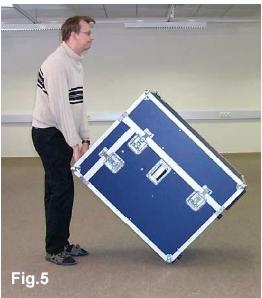 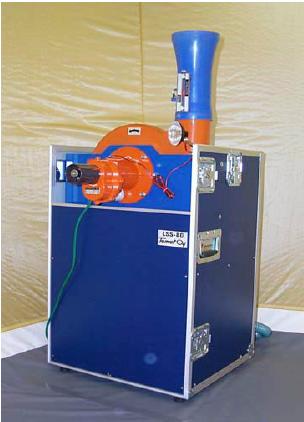 Система жизнеобеспечения Temet  LSS – 80
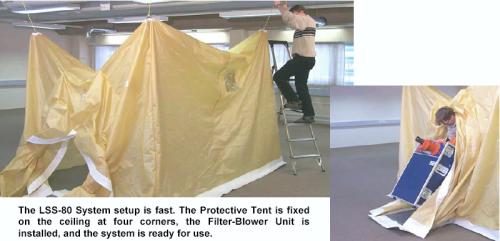 Палатка выполнена из износостойкого ПВХ-ткани с покрытием полиэстер, и боковые стены и потолок сделаны из полиуретана и силиконовым покрытием ткань полиамид.
«Премьер Шестиугольный бункер»
Строительство под или рядом с Вашим домом  Цена- от $ 185 до $ 285 за кв.м.	(5 300 000 руб.)
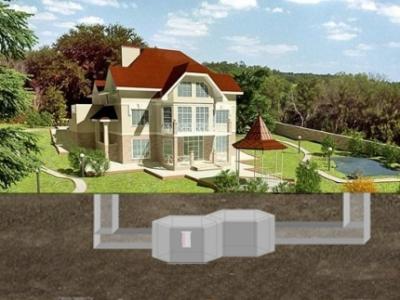 ПРЯДОК ЭКСПЛУАТАЦИИ ЗАЩИТНЫХ СООРУЖЕНИЙ
Схема организации звена по обслуживанию защитных сооружений(вместимостью 150 человек и менее)
Командир
 звена
Личный                состав - 9
Контролер                           -1
Электрик                             -1
Слесарь по вентиляции      -1
Слесарь по водопроводу и
Канализации                       -1
Разведчик-химик              - 1
Разведчик-дозиметрист   - 1
Кладовщик-раздатчик      - 1 
Сандружинницы               - 2
Схема организации группы по обслуживанию защитных сооружений(вместимостью 150 чел. до 600 чел.)
Командир группы
Зам. командира группы по
эксплуатации оборудования
З в е н ь я
По электроснабжению, 
обсл-ю фильтро-вентил-го
оборуд., водоснабжения и 
канализации
Медицинское
Связи и разведки
По заполнению
 и размещению
укрываемых
Организация
питания
3
4
5
4
3
Командир звена,
разведчик-химик            - 1
разведчик дозиметрист - 1
телефонист                    - 1
Командир звена,
контролер       - 1
контролер       - 2
Командир звена,
электрик                           -1
электрик моторист         – 1
слесарь по вентиляции – 2
слесарь по водопроводу и 
канализации                     - 1
Командир звена,
кладовщик                 – 1
фасовщик– раздатчик - 1
Командир звена,
фельдшер          – 1
сандружинницы - 3
ГРУППА ПО ОБСЛУЖИВАНИЮ ЗАЩИТНЫХ СООРУЖЕНИЙ (вместимостью более 600 чел.)
Командир группы
Зам. командира
Зам. по эксплуат.
оборудования
звенья
связи    -4
развед. -4
заполн. и
размещ.укр.-5
по обслуж.
ФВО     -5
по электр.
снабжен. -5
по водосн.
и канал. -4
по организ.
питания -4
медиц. -5
к-р разв. доз. -1
разв.-хим.      -1
разв.-доз.       -1
телефон          -1
К-р                -1
контролер  -4
К-р            -1
слесарь по
технике     -4
К-р                   -1
эл. моторист     -2
электрик          -2
К-р                -1
слесарь
по водопр. и
канализ.         -3
К-р (кладовщик) -1
раздатчик          -3
К-р (фельдшер) -1
сандружин.      -3
Документация ЗС
Паспорт убежища (ПРУ) с обязательным приложением заверенных копий поэтажного плана и экспликации помещений.
Журнал проверки состояния убежища (ПРУ).
Сигналы оповещения гражданской обороны.
План перевода ЗС ГО на режим убежища (ПРУ).
План ЗС ГО с указанием всех помещений и находящегося в них оборудования и путей эвакуации.
Планы внешних и внутренних инженерных сетей с указанием отключающих устройств.
Список личного состава группы (звена) по обслуживанию ЗС ГО.
Эксплуатационная схема систем вентиляции ЗС ГО.
Эксплуатационная схема водоснабжения и канализации ЗС ГО.
Эксплуатационная схема электроснабжения ЗС ГО.
Инструкция по технике безопасности при обслуживании оборудования.
Инструкции по использованию средств индивидуальной защиты.
Инструкции по эксплуатации фильтровентиляционного и другого инженерного оборудования, правила пользования приборами.
Инструкция по обслуживанию ДЭС.
Инструкция по противопожарной безопасности.
Правила поведения укрываемых в ЗС ГО.
Журнал регистрации показателей микроклимата и газового состава воздуха в убежище (ПРУ).
Журнал учета обращений укрываемых за медицинской помощью.
Журнал учета работы ДЭС.
Журнал регистрации демонтажа, ремонта и замены оборудования.
Схема эвакуации укрываемых из очага поражения.
Список телефонов.
ПАСПОРТ УБЕЖИЩА №
(ПРОТИВОРАДИАЦИОННОГО УКРЫТИЯ)
Общие сведения
1.    Адрес _________________________________________________________(город, район, улица, номер дома)
2.    Кому принадлежит _____________________________________________                                             (к какому предприятию приписано убежище, противорадиационное укрытие)
3.    Наименование проектной  организации и кем утвержден проект
4.    Наименование строительно-монтажной организации, возводившей убежище (противорадиационное укрытие)
5.    Назначение убежища (противорадиационного укрытия) в мирное время
6.    Организация, эксплуатирующая в мирное время убежище  (противорадиационное укрытие)
7.    Дата приемки в эксплуатацию
8.    Время приведения убежища (противорадиационного укрытия) в готовность ____ часов

                                    Техническая характеристика убежища (противорадиационного укрытия)
Вместимость (человек)
Общая площадь (м2)
3.     Общий объем (м3)
4.     Расположение убежища (противорадиационного укрытия):встроенные в здание _________ этажей отдельно стоящие в горных выработках
5.     Количество входов
6.     Количество аварийных выходов
7.     Количество дверей и ставен ( с указанием марки или шифра)защитно  – герметических,  герметических
8.     Класс защиты убежища (укрытия)
9.     Техническая характеристика системы вентиляции:
10.   Наличие и перечень измерительных приборов
11.   Система отопления
12.   Степень герметичности (величина подпора)
13.   Система энергоснабжения
14.   Система водоснабжения ________________________________________   (вид водопровода, скважина, емкость аварийных резервуаров)                             
15.  Тип канализации и количество санитарно-технических приборо16.   
16.  Инструмент, инвентарь и оборудование, имеющиеся в убежище (укрытии)
17.  Дата заполнения журнала
        Ответственный представитель организации, эксплуатирующей защитное сооружение     (подпись)
        Представитель КЧС и ОПБ области (города, района)                                (подпись)
        Примечание: Паспорт составляется в 3-х экземплярах:1 экз. – находится в убежище (противорадиационном укрытии);2 экз. – в службе убежищ объекта;3 экз. – В администрации области (города, района)
ТАБЕЛЬ ОСНАЩЕНИЯ УБЕЖИЩА
ТАБЕЛЬ ОСНАЩЕНИЯ УБЕЖИЩА
ТАБЕЛЬ ОСНАЩЕНИЯ УБЕЖИЩА
ТАБЕЛЬ ОСНАЩЕНИЯ ПРУ
ТАБЕЛЬ ОСНАЩЕНИЯ ПРУ
ТАБЕЛЬ ОСНАЩЕНИЯ ПРУ
ПОРЯДОК ПРИВЕДЕНИЯ ЗС В ГОТОВНОСТЬ К ПРИЕМУ УКРЫВАЕМЫХ
Мероприятия по подготовке ЗС ГО к приему укрываемых

подготовка проходов к ЗС ГО, установку указателей и световых сигналов «Вход»;
открытие всех входов для приема укрываемых;
освобождение помещений от лишнего имущества и материалов;
установка в помещениях нар, мебели, приборов  и др. оборудования и имущества;
проведение расконсервации ИТО;
снятие обычных дверей, пандусов и легких экранов с ЗГ и герметических дверей;
проверка исправности ЗГД и ГД, ставней и их затворов;
закрытие всех защитно-герметических устройств в технологических проемах(грузовые люки и проемы, шахты лифтов и т.п.);
закрытие и герметезацию воздухозаборных и вытяжных отверстий и воздуховодов системы вентиляции мирного времени;
проверка состояния и освобождение аварийного выхода, закрытие ЗГ ворот, дверей и ставней;
проверка работоспособности систем вентиляции, отопления, водоснабжения, канализации, энергоснабжения и отключающих устройств;
расконсервация оборудования защищенных ДЭС и артезианских скважин;
заполнение при необходимости емкостей горючих и смазочных материалов;
проверка убежища на герметичность;
открытие санузлов, не используемых в мирное время;
проверка наличия аварийных запасов воды для питьевых и хозяйственных нужд, подключение сетей убежища к внешнему водопроводу и пополнение аварийных запасов воды, расстановку бачков для питьевой воды;
переключение системы освещения помещений на режим убежища (укрытия);
установка и подключение репродукторов (громкоговорителей) и телефонов;
проветривание помещений ЗС ГО.
ПОРЯДОК ОБОЗНАЧЕНИЯ ЗАЩИТНЫХ СООРУЖЕНИЙ И МАРШРУТОВ ДВИЖЕНИЯ К НИМ
Обозначение убежищ и ПРУ осуществляется путем нанесения установленного знака на видном месте на всех входах в убежище (ПРУ).
              Знак обозначения представляет собой прямоугольник размером не менее 50х60 см ( поле знака –белого цвета, надписи – черного, высота букв - 3-5 см. ширина-0,5-1,0 см), внутри которого указывается:
инвентарный  номер сооружения;
принадлежность сооружения(наименование организации, цеха, адрес и т.д.);
места хранения ключей (телефоны, адреса, должность , и  ФИО ответственных лиц).
             На всех  защитных и ЗГ воротах , дверях и ставнях убежищ указывается порядковый номер, который наносится белой краской с наружной и внешней стороны («Дверь №1» и т.д.)
            Маршруты движения к ЗС обозначаются указателями в тех местах, где обеспечивается хорошая видимость в дневное и ночное время ( размеры указателя по длине- 50см., и ширине – 15 см. На поле белого цвета наносится надпись черного цвета УБЕЖИЩЕ и расстояние в метрах до ЗС.
ПОРЯДОК ОБОЗНАЧЕНИЯ ЗАЩИТНЫХ СООРУЖЕНИЙ И МАРШРУТОВ ДВИЖЕНИЯ К НИМ
Установленный знак обозначения убежищ
УБЕЖИЩЕ № 26
  Завод  «Электроприбор»
Цех № 8
 Ключи находятся:
1-й к-т- на проходной №1 тел. 76-98-90
2-й к-т у начальника цеха Петрова В.О.
   тел. 54-09-97
Указатель маршрута движения
УБЕЖИЩЕ УБЕЖИЩЕ №26
150 метров
ПОРЯДОК ЗАПОЛНЕНИЯ ЗАЩИТНОГО СООРУЖЕНИЯ
Население укрывается в ЗС по сигналам (командам) органов по делам ГО и ЧС , а также самостоятельно при непосредственной угрозе (химического, радиационного заражения). Заполнять убежище (укрытие) нужно как можно быстрее, поэтому каждый должен знать местонахождение закрепленного ЗС и пути подхода к нему.
          В целях не допущения скопление людей в одном месте и разделения людских потоков, на путях к ЗС назначают несколько маршрутов, устраивают дополнительные выходы из производственных и служебных зданий, снимают двери-вертушки на проходных предприятий. Заполнение ЗС  проводится организованно, быстро и без паники. Маршруты движения  обозначаются указателями установленными на видных местах  ( в ночное время –светящимися). 
           В убежище люди размещаются группами – по цехам, бригадам, учреждениям, домам, улицам, при этом обозначаются соответствующие места указателями. В  каждой группе назначается старший. Тех,  кто прибыл с детьми, размещают в отдельных или специально отведенных местах.
          В убежище (укрытие)  люди должны приходить со СИЗ ОД, продуктами питания и личными документами.
          Укрываемые должны строго выполнять все распоряжения звена по обслуживанию убежища ( укрытия) соблюдать правила внутреннего распорядка, оказывать посильную помощь больным, инвалидам, женщинам и детям. 
           В соответствии с правилами техники безопасности запрещается прикасаться к электрооборудованию, входить в помещение. где установлена ФВУ, ДЭС. 
          После заполнения убежища по распоряжению коменданта л/с звена закрывает ЗГД,  ставни аварийных выходов и регулировочные заглушки вытяжной вентиляции, включает ФВ агрегат на режим чистой вентиляции.
           Если убежище имеет тамбур – шлюз, его заполнение может  продолжаться и после закрытия защитно-герметических дверей – способам шлюзования.